【資料①】
「あまっ子 動画・番組 学習ワーク」の使い方
◎コンピュータやスマホ、タブレットなどでオンライン上の動画を見るとき
　やテレビで番組を見るとき、「あまっ子 動画・番組 学習ワーク」を使って、
　次のような活動をしてみましょう。
タイトルや写真を見て，予想してみよう
ステップ①：
　　見る前にどんな内容か予想しよう
ステップ②：
　　動画を見て，内容をまとめよう
インターネットで／Ｅテレで／学校で（登校日に）
ステップ③：
　　どんな動画だったか，
　　　　　　誰かに話して伝えよう
◎同じ動画を視聴している友だちと、登校日にワークを交流しましょう。
No.＿＿＿
あまっ子　どうが・ばんぐみ　学しゅうワーク【小・てい学年よう】
見た日（　　）月（　　）日　名まえ（　　　　　　　　　）
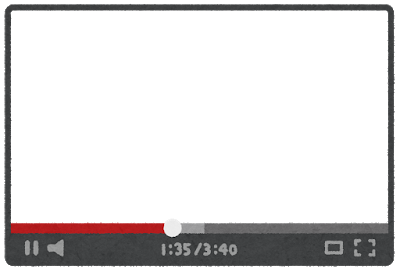 どうが・ばんぐみ名：
きょうか名に☑を入れよう：
　□こくご　□さんすう　□生かつ　□音がく　□ずこう　□たいいく　□どうとく　□そのほか（　　　）
ステップ① 見る前に どんな【どうが・ばんぐみ】なのか よそうしよう
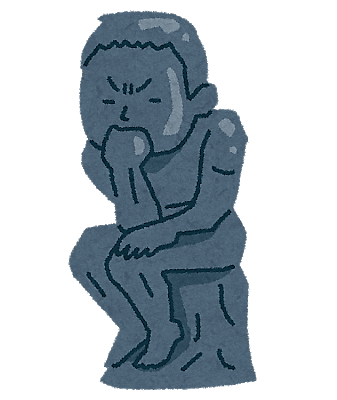 ステップ② 【どうが・ばんぐみ】を見て，ないようをまとめよう
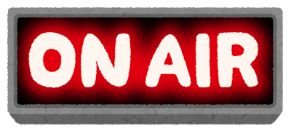 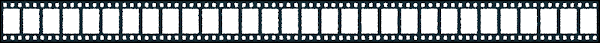 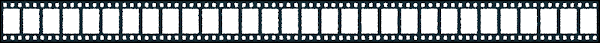 ※たりなかったら，うらをつかいましょう。
ステップ③ どんな【どうが・ばんぐみ】だったか，だれかに はなして つたえよう
つたえた人に
サイン や にがおえ を
かいてもらおう！
つたえた人：（　　　　　　　　）
じぶんのかんそう ：
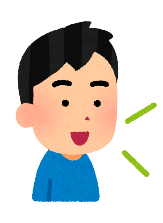 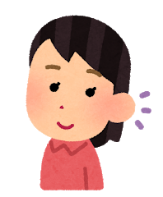 No.＿＿＿
あまっ子 動画・番組学習 ワーク【小・高学年用】
見た日（　　）月（　　）日　名前（　　　　　　　　　）
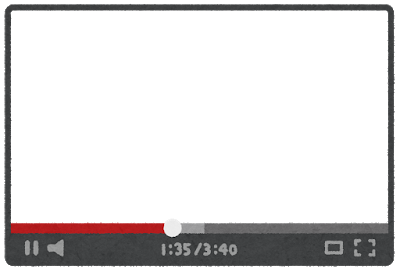 動画・番組名：
教科に☑を入れよう：
　□国語　□算数　□理科　□社会　□英語　□音楽　□図工　□体育　□道徳　□総合　□その他
ステップ① 見る前にどんな内容か予想しよう
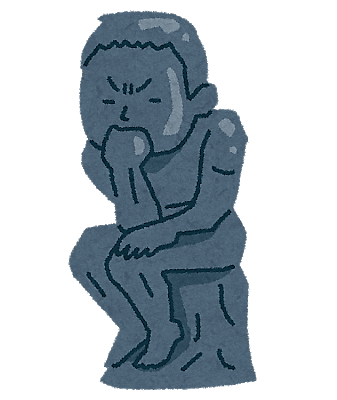 ステップ② 動画/番組を見て，内容をまとめよう
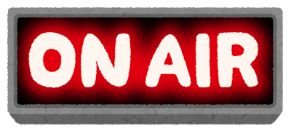 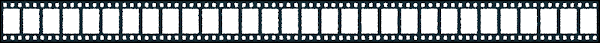 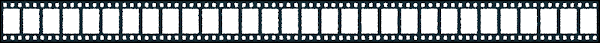 ※足りなかったら，うらを使いましょう。
ステップ③ どんな動画/番組だったか，誰かに話して伝えよう
伝えた相手に
サイン や にがお絵 を
かいてもらおう！
伝えた相手：（　　　　　　　　）
ひとこと感想 ：
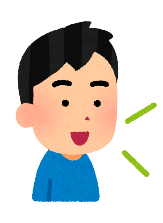 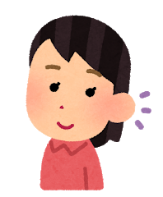 No.＿＿＿
あまっ子 動画・番組学習 ワーク【中学校用】
視聴した日（　　）月（　　）日　名前（　　　　　　　　　）
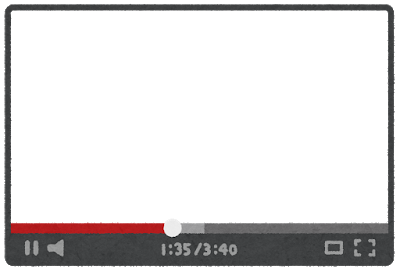 動画・番組名：
教科に☑を入れよう：
□国語　□数学　□理科　□社会　□英語　□音楽　□美術　 □技術・家庭　□体育　□道徳　□総合・その他
ステップ① 視聴する前にどんな内容か予想しよう
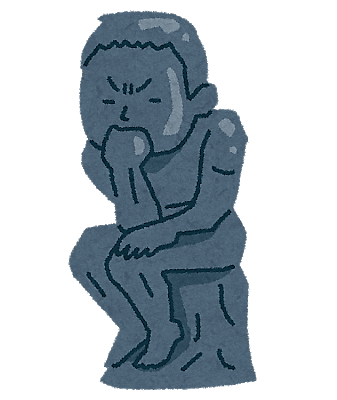 ステップ② 動画/番組を見て，内容をまとめよう
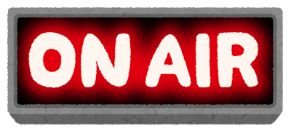 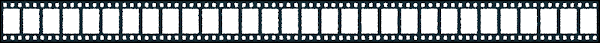 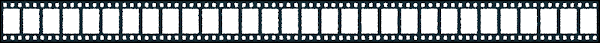 ※足りなかったら，裏面を使いましょう。
ステップ③ どんな動画/番組だったか，誰かに話して伝えよう
伝えた相手：（　　　　　　　　）
ひとこと感想 ：
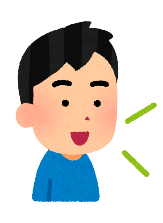 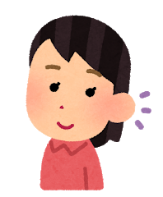 サイン　＿＿＿＿＿＿＿＿＿＿＿＿